The Quezon chapter (UP quezon) in the Philippines
Bible conference on April 2014
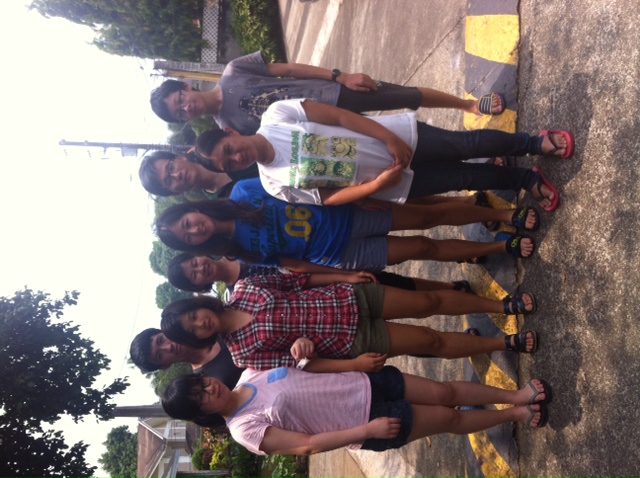 The Quezon chapter (UP quezon) in the Philippines
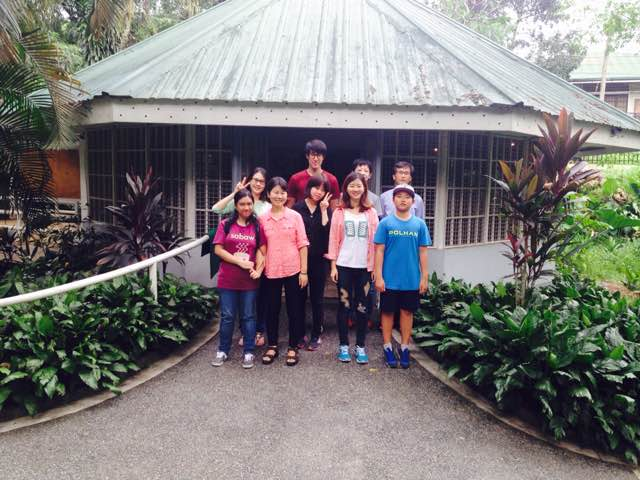 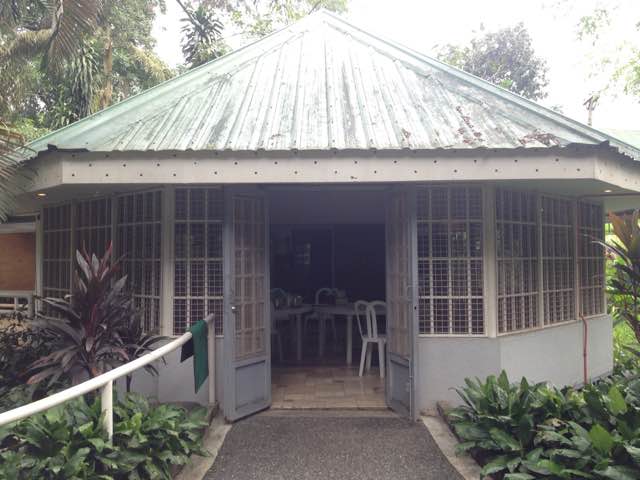 Worship service at new center in Campus on Nov 2014
The Quezon chapter (UP quezon) in the Philippines
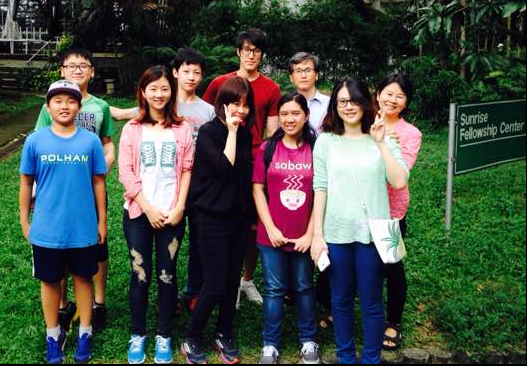 Worship service at new center in Campus
UP Los banos   chapter in the Philippines
Msn Paul Ko service in UP campus